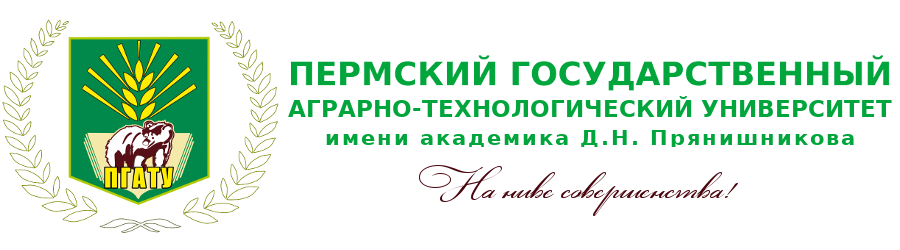 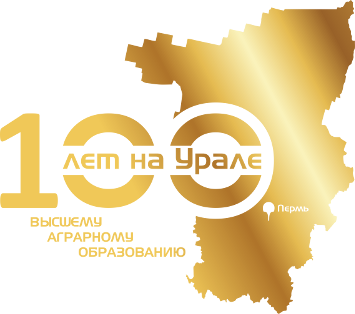 УЛУЧШЕНИЕ СЕНОКОСОВ И ПАСТБИЩ
Акманаев Эльмарт Данифович, кандидат сельскохозяйственных наук, доцент кафедры растениеводства
Поверхностное улучшение
Заключается в проведении комплекса мероприятий на существующем травостое или при сохранении его большей части
Проводится:
при наличии в составе травостоев ценных кормовых трав >30-40%;
при закустаренности, закочкаренности 
<25-30%.
Коренное улучшение проводится:
Путем полного уничтожения старого природного травостоя механическим или химическим способом и созданием вместо него нового травостоя.
Коренное улучшение бывает:
1. Ускоренное
2. С возделыванием предварительных однолетних культур
При поверхностном и коренном улучшении могут проводиться следующие группы мероприятий:
1. Культуртехнические работы, направленные на увеличение полезной площади кормового угодья
2. По улучшению водно-воздушного режима почв
3. По улучшению пищевого режима почв
4. По улучшению ботанического состава травостоев
К культуртехническим работам относятся:
1. Удаление (уничтожение) древесно-кустарниковой растительности
2. Уничтожение кочек
3. Уборка камней
4. Планировка поверхности
5. Первичная обработка почвы
6. Торфование, пескование, глинование
Древесно-кустарниковую растительность уничтожают следующими способами:
1. Срезание кусторезами, бульдозерами
2. Корчевание корчевателями, корчевателями-собирателями, корчевальными боронами
3. Запашка кустарника кустарниково-болотными плугами
4. Фрезерование кустарника фрезерными машинами
5. Химико-механический метод с помощью арборицидов
Машина для сводки леса на торфяных почвах
Корчеватель-собиратель МП-2В
Машина для глубокого фрезерования
Вспашка кустарниково-болотным плугом
Вспашка кустарниково-болотным плугом
Специально уничтожение кочек проводят только при малой закочкаренности путем:
1. Дискования – дисковыми боронами
2. Фрезерования – фрезами, фрезерными кочкорезами
3. Зубовыми и рельсовыми боронами

Кочки бывают: 
1. Растительные  - щучковые, осоковые, скотобойные
2. Земляные – кротовые, муравьиные
3. Пневые и валунные
На пастбищах и сенокосах убирают только поверхностные и полускрытые камни:
1. Вручную
2. Уборщиками камней
3. Корчевателями-собирателями
4. Камнеуборочными машинами
Первичная обработка почвы может включать:
1. Вспашку различными плугами (культурными, кустарниково-болотными, болотными, ярусными)
2. Дискование - дисковыми боронами
3. Фрезерование - фрезами
Плуг кустарниково-болотный ПБН-50.КЛ
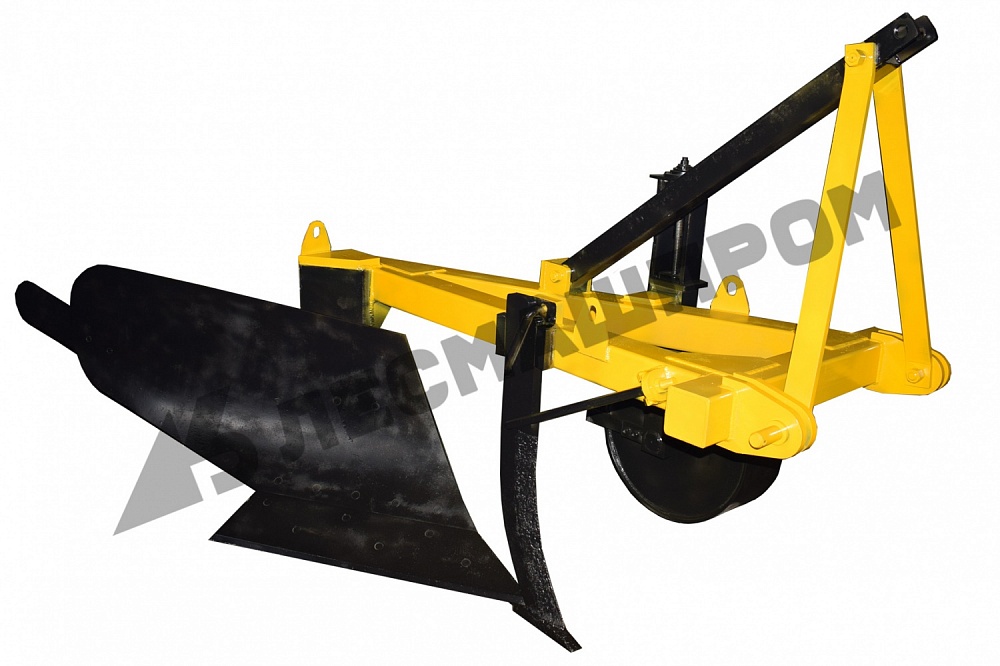 http://lesmashprom.ru/products/lesnye-plugi/plug-kustarnikovo-bolotnyy-pbn/
Плуг LEMKEN
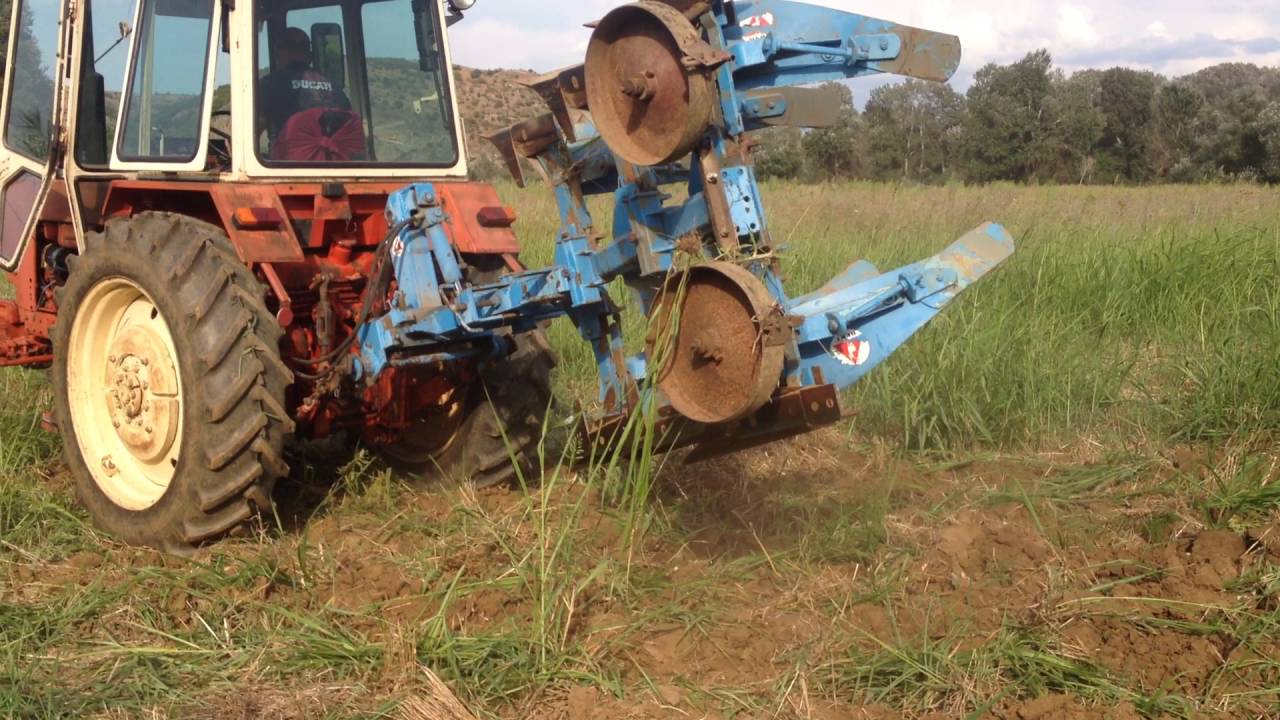 https://www.youtube.com/watch?v=ZpSLIJyWddM
Плуг ПЛН 3-35
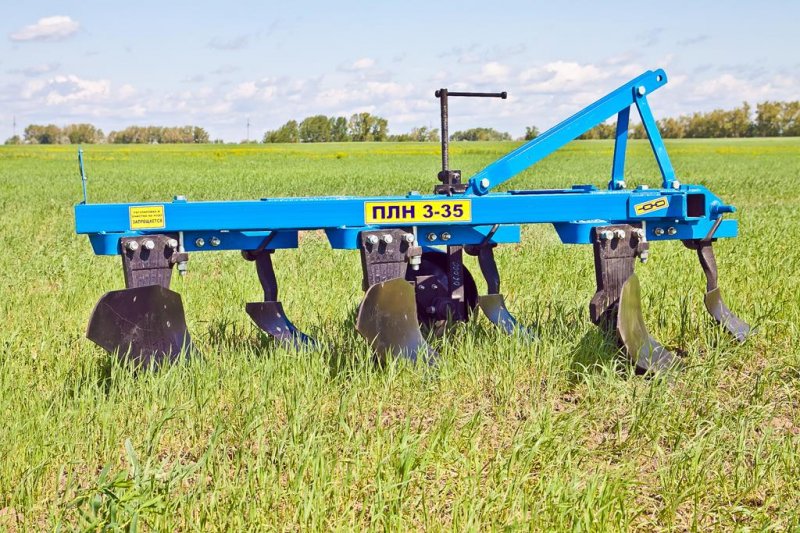 Борона дисковая тяжелая БДТ-3,0
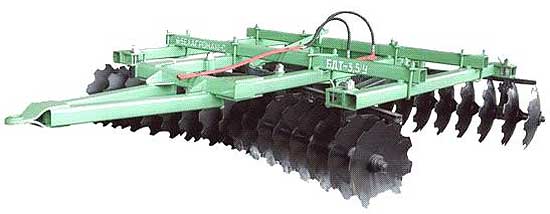 Почвофреза навесная усиленная ФРН-2К
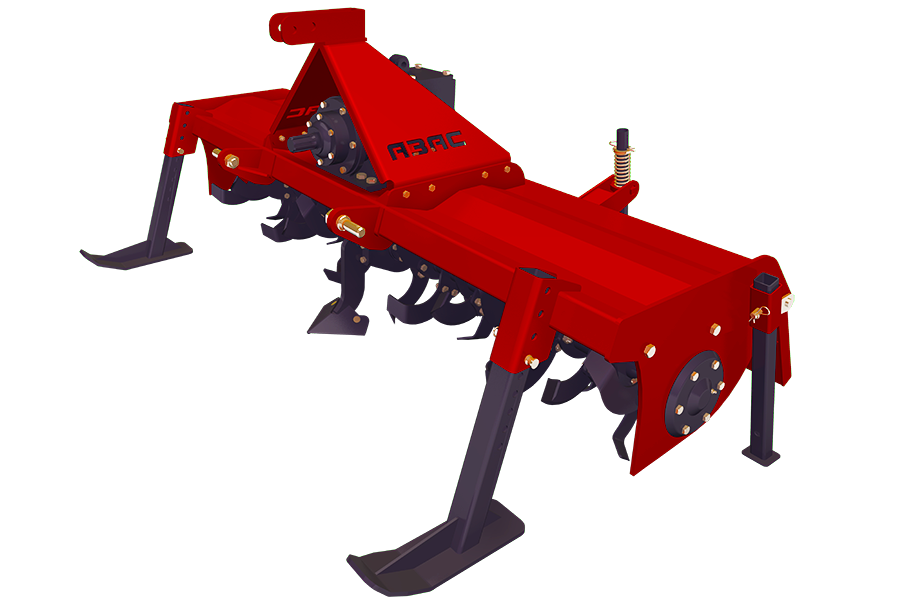 Фреза болотная навесная ФБН-1,2 (1,5)
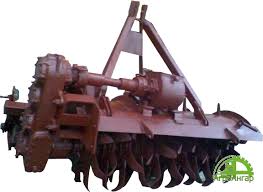 При выборе способа первичной обработки почвы учитывают:
1. Тип почвы (торфяная, глинистая и др.)
2. Глубину гумусового горизонта
3. Наличие кочек, древесной растительности, камней
4. Засоренность корневищными и корнеотпрысковыми травами
5. Рельеф местности
Планировку поверхности проводят с целью:
1. Создания однородного водного режима
2. Эффективного использования сельскохозяйственной техники
3. Применения приемов орошения и осушения

Применяют планировщики, бульдозеры, грейдеры, скреперы, рельсовые бороны, выравниватели почвы.
Торфование, пескование, глинование применяют для:
Улучшения водно-физических свойств почв
При улучшении водно-воздушного режима почв возможно проведение следующих мероприятий:
1. Боронование
2. Кротование
3. Щелевание
4. Омоложение путем проведения дискования, фрезерования или мелкой безотвальной вспашки
5. Осушение
6. Орошение
Боронование эффективно:
1. На пойменных лугах для разрушения наилка
2. Для удаления старики
3. На плотных почвах с корневищными травами
Кротование и щелевание проводится для:
отвода излишней воды и для увеличения запаса влаги в почве. Выполняется кротователями и щелевателями
Омоложение на травостоях с преобладанием корневищных и рыхлокустовых трав способствует:
1. Увеличению густоты травостоев за счет появления новых растений из отрезков корневищ
2. Рыхлению уплотненного верхнего слоя почвы
Осушение проводят:
1. При близком залегании грунтовых вод (ближе 40 см от поверхности почвы)
2. При поступлении избыточных вод с окружающей территории
3. При наличии близко к поверхности почвы водоупорного горизонта

Оптимальный уровень грунтовых вод 
для многолетних трав 60-80 см.
Существует две системы осушения:
1. Открытыми каналами
2. Закрытым дренажем. Закрытый дренаж может быть гончарный, пластмассовый, дощатый, каменный, фашинный

Открытыми каналами чаще осушают сенокосы, а закрытым дренажем - пастбища.
Экскаватор-каналокопатель ЭТР-153
Экскаватор-дреноукладчик ЭТЦ-2010
Дреноукладчик
Экскаватор-каналокопатель ЭТР-208
Прорывка осушительного канала
Осушительный канал на пастбище
Осушительный канал в пойме реки
Машина для окашивания склонов каналов
Способы орошения лугов:
1. Лиманное 
2. Дождевание
3. Подпочвенное – путем шлюзования осушительных систем.
Поливная норма (m) – количество воды в м3, подаваемое за один полив на 1га. 
В лесной зоне она обычно составляет 
300-400 м3/га

Оросительная норма (M) – количество воды (м3), подаваемое на 1 га площади за вегетационный период или за все поливы.
Станция насосная СНП-50 (80)
Полив трав
Полив трав
Улучшение пищевого режима почв сенокосов и пастбищ может включать:
1. Внесение минеральных удобрений
2. Внесение органических удобрений
3. Внесение микроудобрений
4. Известкование
Минеральные удобрения:
Азотные (аммиачная селитра, мочевина) – необходимо вносить на всех злаковых и злаково-разнотравных травостоях
Годовая доза от 45 до 240 кг/га д.в. N.

Фосфорные (суперфосфат) и калийные (хлористый калий, калийная соль) необходимо вносить на всех травостоях при содержании в почве менее 150 мг/кг почвы фосфора и калия. 
Годовые дозы фосфорных и калийных удобрений от 30 до 180 кг/га д.в. Р2О5 или К2О.
Органические удобрения:
Подстилочный навоз, торфо-навозные компосты вносят при коренном улучшении и перезалужении сенокосов и пастбищ, если в почве мало гумуса – менее 1,5 %. Дозы от 20 до 60 т/га

Жидкий бесподстилочный навоз вносят в качестве подкормок в течение вегетации в дозах 150-300 т/га.
Разбрасыватель органических удобрений
Разбрасыватель жидких удобрений МЖТ-Ф-5
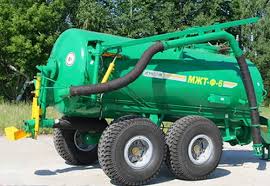 Внесение жидкого навоза на лугах
Внесение жидкого навоза на лугах
Внесение жидкого навоза на лугах
Внутрипочвенное внесение жидкого навоза
Из микроудобрений возможно применение
1. Медных удобрений – на торфяных почвах
2. Молибденовых и борных – на бобовых травах
Известкование – внесение известковых материалов с целью снижения кислотности почвы
Оптимальная рН сол. для: 
бобовых трав 6,0-6,5, 
для злаковых – 5,5-6,0.

При создании злаковых и бобово-злаковых травостоев подлежат известкованию все луга с рН сол. ниже 5,0.
В качестве известковых материалов применяют:
1. Молотый известняк (известь) – СаСО3
2. Реже применяют  гашенную известь – Са(ОН)2, сланцевую золу

Применяют известковые материалы чаще всего при коренном улучшении под вспашку
Улучшение ботанического состава травостоев может осуществляться:
1. Подсевом трав
2. Проведением мероприятий по борьбе сорной растительностью
Подсев трав – это посев трав в существующий травостой
Причины плохой приживаемости трав при подсеве:
1. Конкуренция старого травостоя
2. Повреждение всходов подсеянных трав вредителями и болезнями
3. Заделка семян трав на недостаточную глубину из-за трудности разрезания плотной дернины
Сеялка фермерская селекционная СФС-2
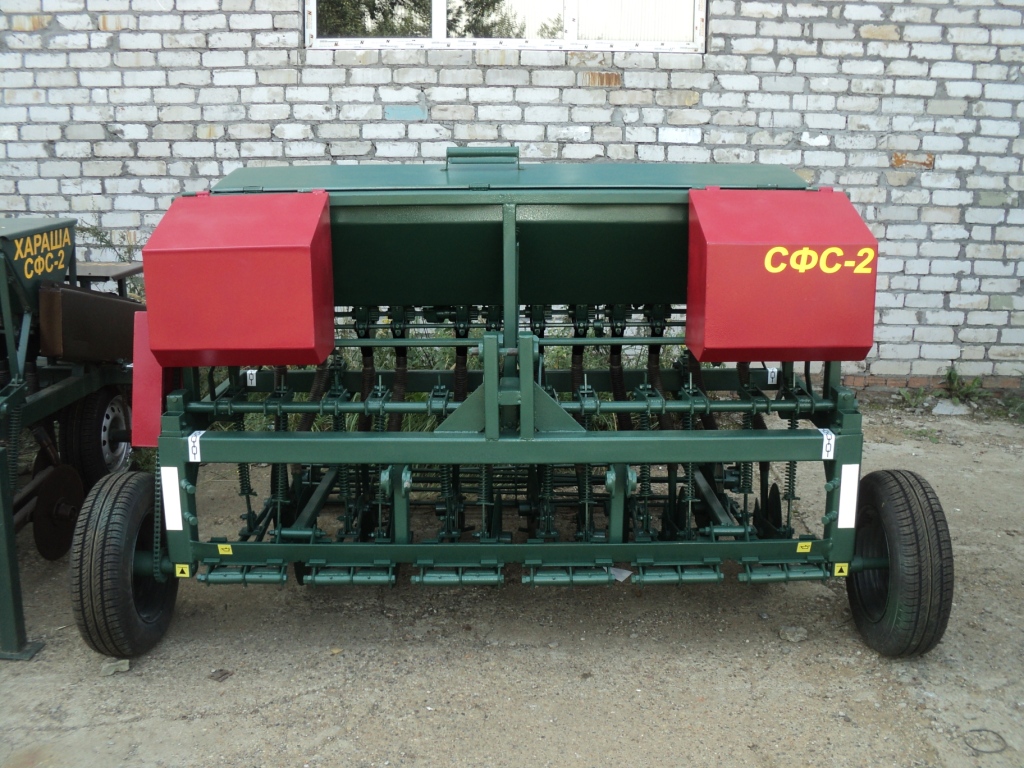 Предназначена для полосного посева семян зерновых, бобовых, рапса, мелкосеменных культур, семян трав по различным фонам предпосевной обработки почвы с одновременным внесением гранулированных минеральных удобрений
Сеялка зернотукотравяная СЗТ-3,6
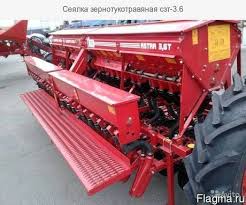 Подсев трав
Травы могут высеваться:
1. В одновидовых (чистых) посевах;
2. В составе травосмесей, которые на 15-20% более продуктивны, чем одновидовые посевы
При подборе травосмесей учитывают:
1. Экологические условия местообитания (тип почвы, уровень грунтовых вод и др.)
2. Способ использования травостоев (пастбищный, сенокосный, сенокосно-пастбищный)
3. Долголетие создаваемого травостоя
Подготовка почвы под посев трав включает:
1. Первичную обработку
2. Предпосевную обработку – боронование
3. Допосевное прикатывание
Подготовка семян к посеву может включать:
1. Скарификацию – при наличии твердых семян у бобовых трав
2. Обработку ризоторфином – для люцерны и козлятника
3. Обработку на клеверотерках и овощных терках  - для малосыпучих семян
4. Протравливание
5. Смешивание с разбавителями – малосыпучих и сильно текучих семян
6. Обработку микроэлементами (бором и молибденом) – семян бобовых трав.
Способы посева по размещению семян:
1. Рядовой – междурядья – 15 см;
2. Узкорядный – междурядья -7,5см;
3. Черезрядный – междурядья 30 см;
4. Широкорядный – от 45 до 90 см
5. Разбросной и разбросно-рядовой. 

Чаще всего травы высевают рядовым способом зерно-травяной сеялкой СЗТ-3,6.
Сроки  посева
Оптимальный – ранневесенний:
Возможный: 
а) для многолетних бобовых трав - с ранней весны и до середины июля (в Предуралье)
б) для многолетних трав – с ранней весны и до начала сентября (до оптимальных сроков посева озимых зерновых культур)
Глубина заделки семян трав зависит от:
1. Гранулометрического состава почвы – супесчаная, суглинистая, торфяная
2. Размера семян
3. Влажности почвы

Мелкие семена заделывают на глубину 0,5-1 см, средние – 1-2 см, крупные – 2-3 см.
Травосмеси для Северного Предуралья, кг/га
После посева обязательным является послепосевное прикатывание
Оно обеспечивает тесный контакт семян с почвой и способствует поступлению влаги из нижних горизонтов почвы.
Допосевное прикатывание обеспечивает уплотнение и выравнивание почвы, что создает условия для равномерной и неглубокой заделки семян в почву.
Прикатывание луга
Меры борьбы с сорными травами на кормовых угодьях:
1. Профилактические
2. Косвенные 
3. Истребительные
Сорные травы на лугах делятся на:
1. Безусловные сорняки – это ядовитые, вредные, паразиты, полупаразиты, непоедаемые и плохо поедаемые.
2. Условные сорняки – поедаемые, но имеющие невысокую урожайность и питательность.
Профилактические меры борьбы
Состоят в предотвращении заноса семян сорных трав на кормовые угодья (применение перепревшего навоза, использование при посеве чистых от сорняков семян трав, обкашивание сорных трав вдоль дорог, скотопрогонов и др. мест)
Косвенные меры состоят в:
создании благоприятных условий для роста ценных кормовых трав путем внесения удобрений, рационального использования сенокосов и пастбищ.
Истребительные меры борьбы:
1. Механические – выдергивание, выпалывание, подкашивание
2. Химические – применение гербицидов. Химический способ позволяет быстро избавиться от сорных трав, но он дорогой.

На сенокосах и пастбищах разрешены к применению гербициды: 2М-Х, группы 2,4Д. 
Травы можно использовать на корм только через 45 дней после внесения гербицидов.
Борьба с сорняками на лугах
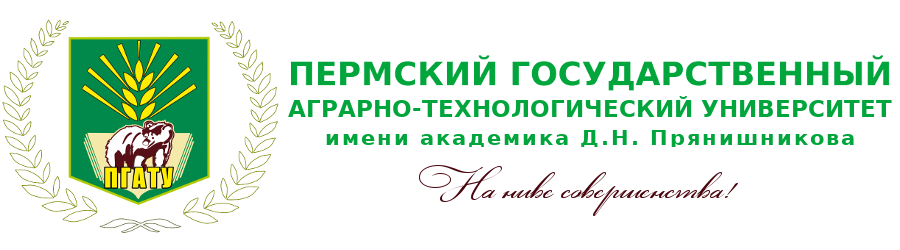 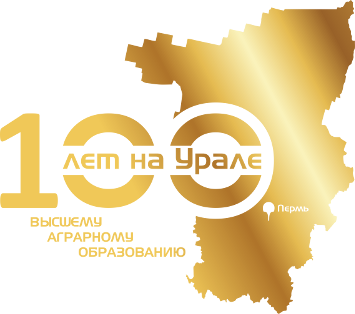 СПАСИБО ЗА ВНИМАНИЕ!Акманаев Эльмарт Данифович, akmanaev@mail.ru,  +7(342)2179549